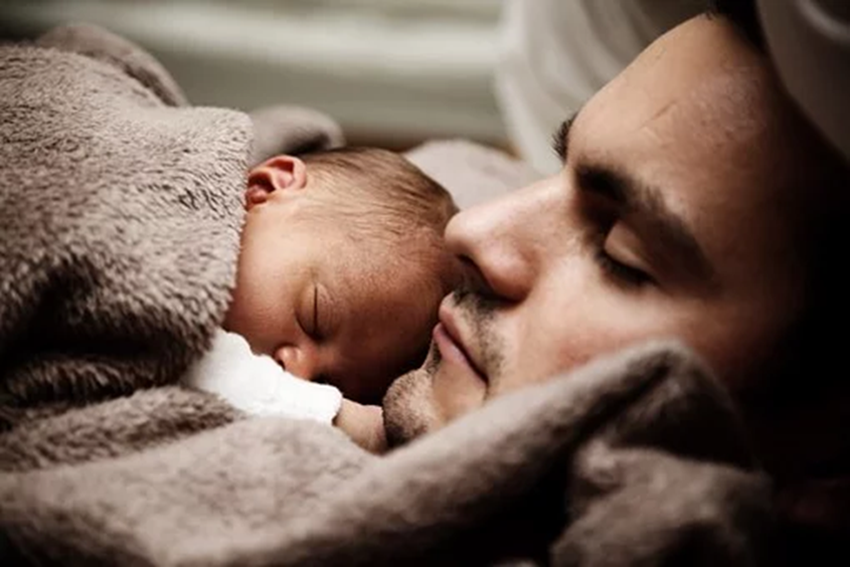 Föräldraskap när livet känns tungt
BTF Kongress
2021-03-12
Tova Winbladh
Leg. psykolog
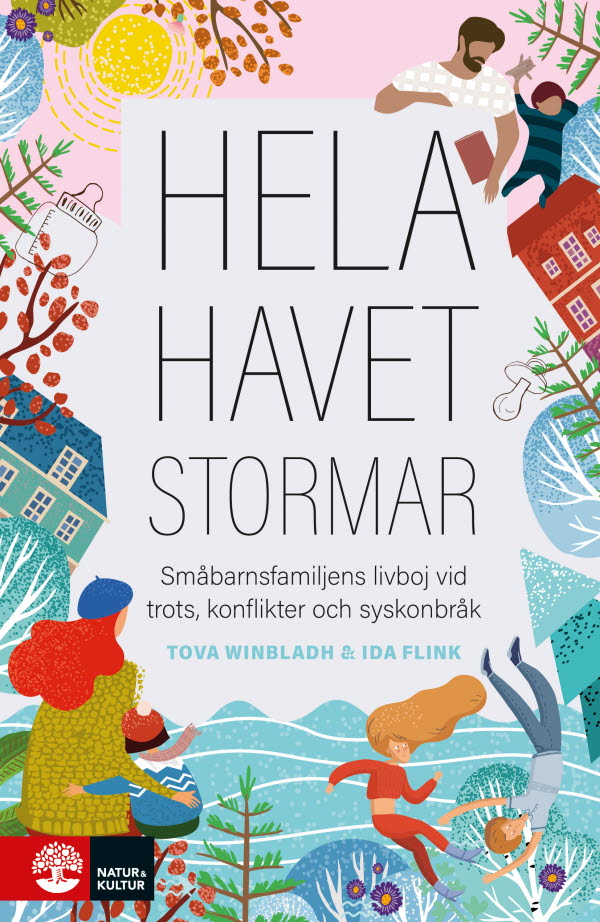 Tova WinbladhLegitimerad psykolog
Bakgrund som psykolog inom mödra- och barnhälsovård 
Privatpraktiserande psykolog, fokus på utbildning och  handledning av personalgrupper
Psykologisk expert på företaget Libero 
Skribent och författare
Dagens upplägg
Föräldrablivandets psykologi
Vanliga svårigheter i familjelivet under småbarnsåren 
Hur stärker man en förälder i föräldraskapet?
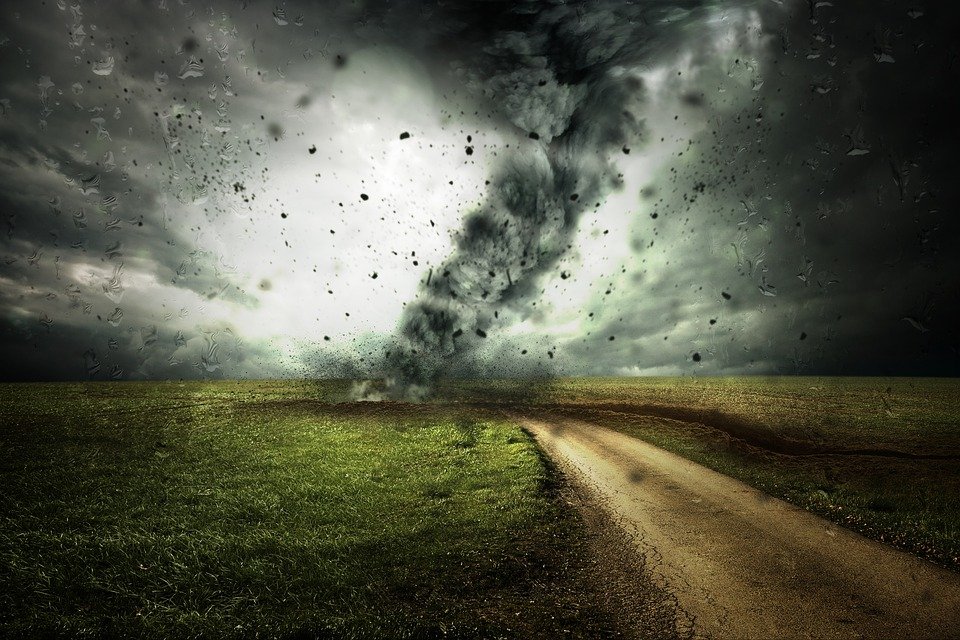 Föräldrablivandeperioden dramatisk både inuti och utanpå

Förälderns ökade känslighet – bra för barnet, jobbig för föräldern 

Tvivel en del av det goda föräldraskapet 

Självförtroendet i gungning
Hela havet stormar!
Att få barn en av de mest kraftfulla triggers som finns för utvecklandet av  psykiatrisk problematic

Förändringar i identiteten, vardagen och kärleksrelationen

Markant ökad grad av konflikter i livet
Hela havet stormar!
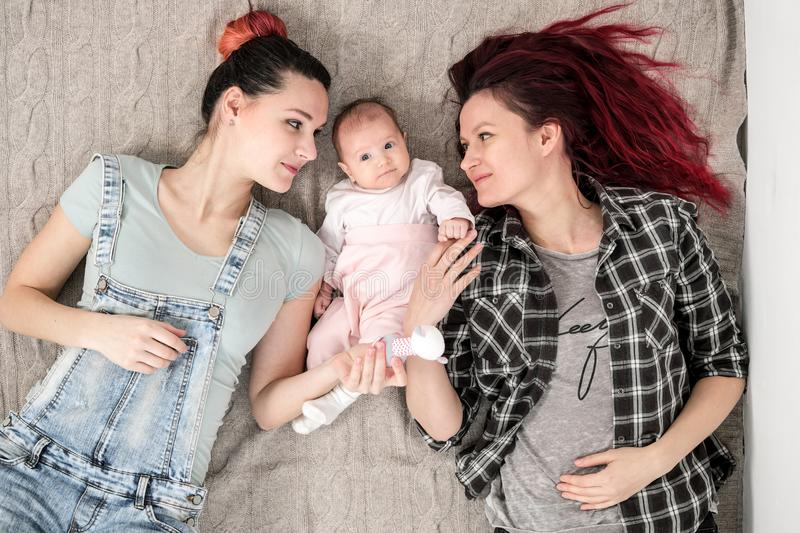 Problem i familjelivet under småbarnsåren
Förälderns mående 
Konflikter med barnet – samspelsproblem 
Konflikter mellan barnen 
Konflikter med medföräldern 
Barnets utveckling
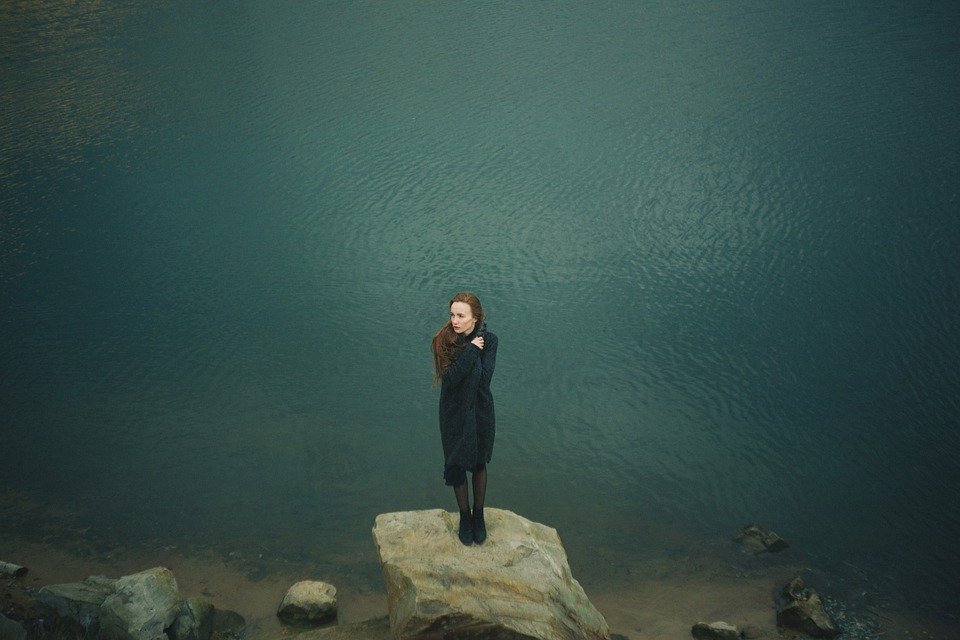 Identitet i gungning
Vem är jag nu? 
Vem är jag jämfört med egna föräldrar? 
Vem är jag jämfört med andra föräldrar?
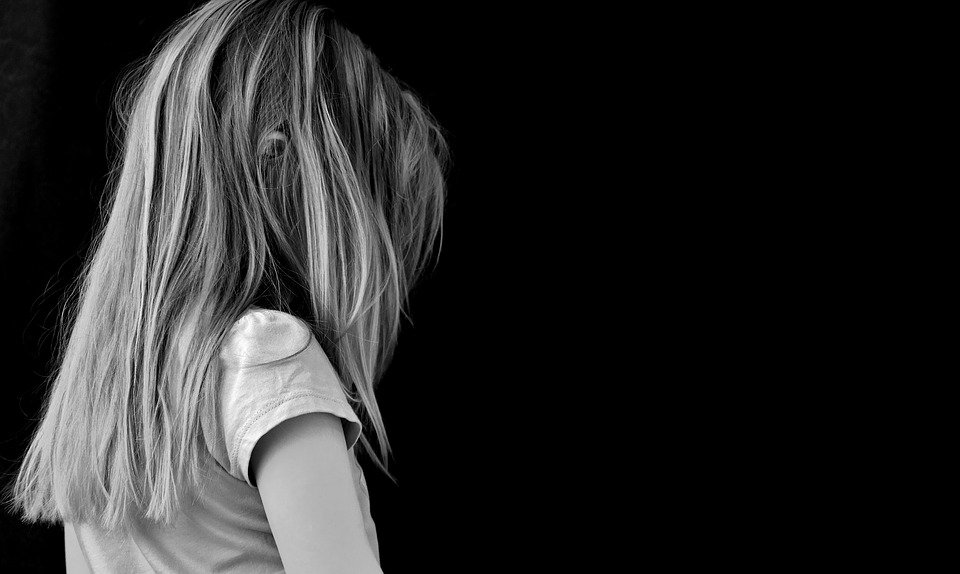 Konflikter med barnet
Överraskad av känslor!
Varför gör barnet som det gör? 
Vad leder till vad i situationen? 
På vilket sätt påverkar interaktionen?
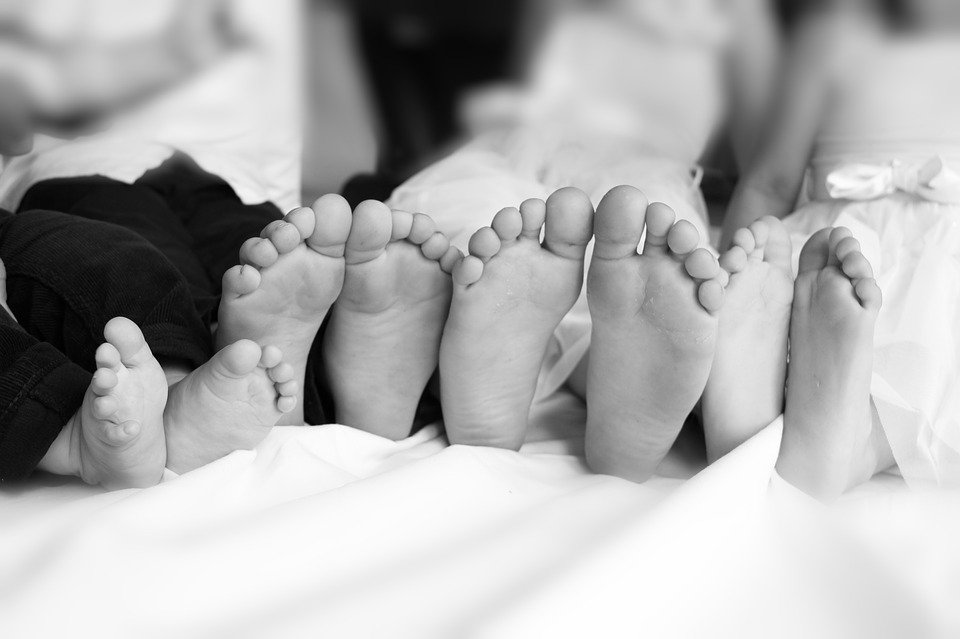 Konflikter mellan syskon
Konkurrens och oro 
För få vuxna per barn 
Förälderns ledarroll
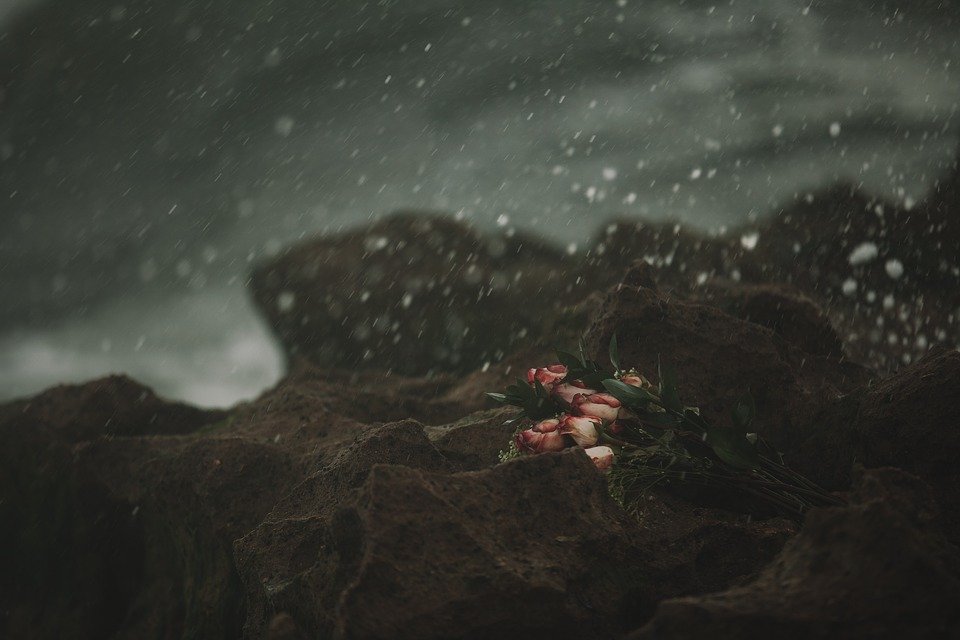 Konflikter med medföräldern
Vardagsfrustration – den vuxne får ta smällen! 
Kärnfamijen i samhället 
Normer och förväntningar 
Sex och romantik
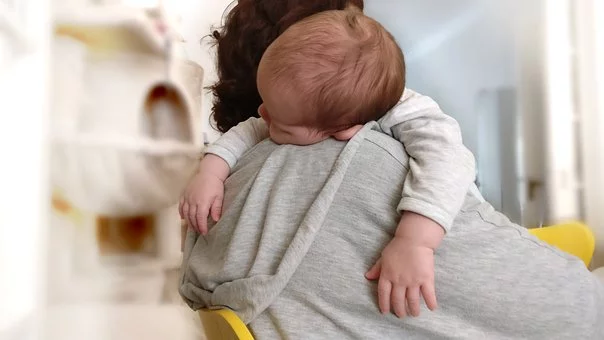 Vad påverkar hur en familj har det?
Känslomässigt stöd – vem tar hand om föräldern? 
Praktiskt stöd – barnvakt, hjälp i hemmet
Ekonomi och arbetssituation 
Rutiner och struktur 
Parförhållandet 
Dela sin situation med andra i samma
Psykiskt mående
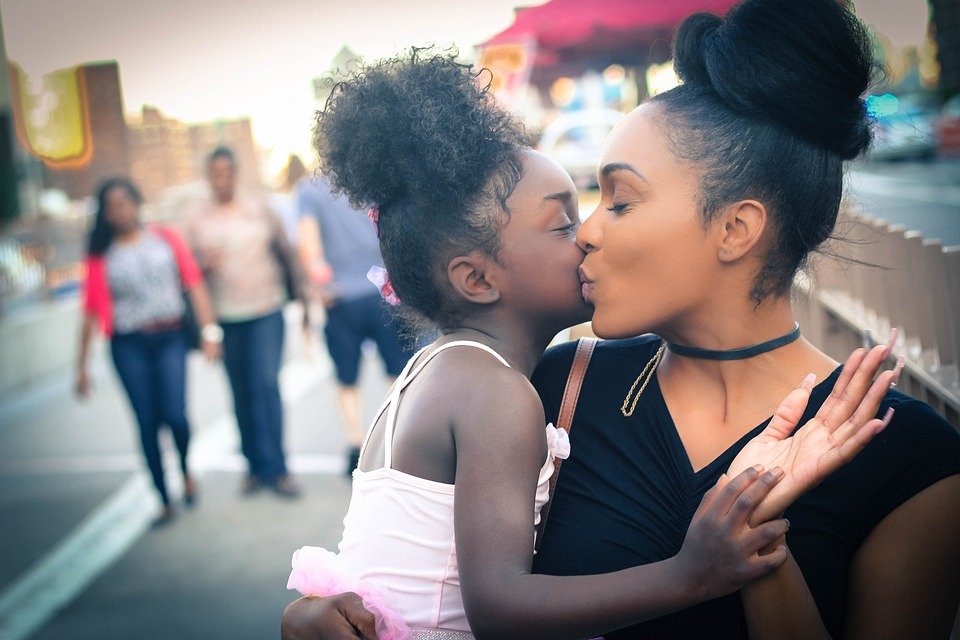 Föräldrar ska stärkas, inte uppfostras! Men hur gör man?
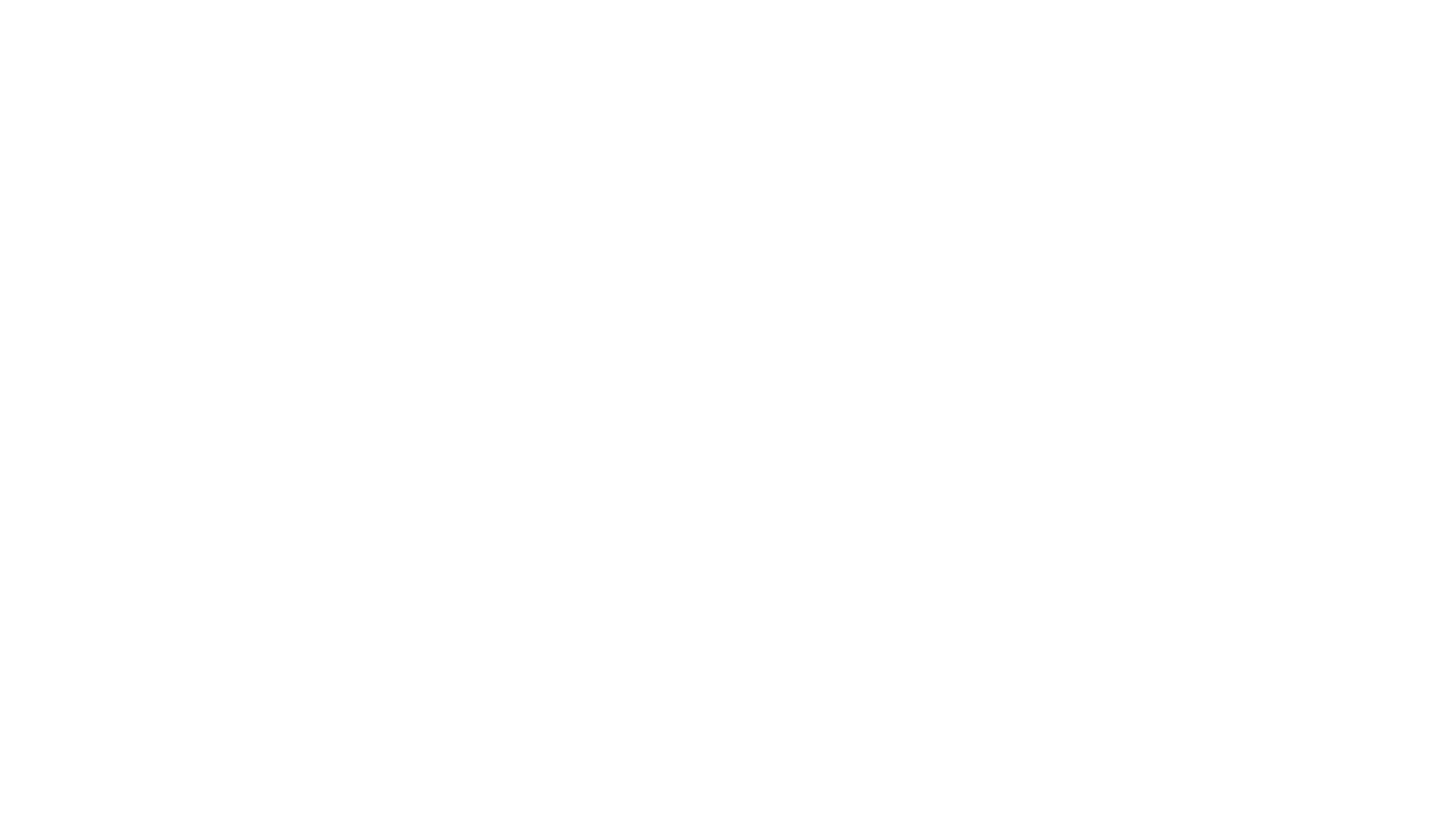 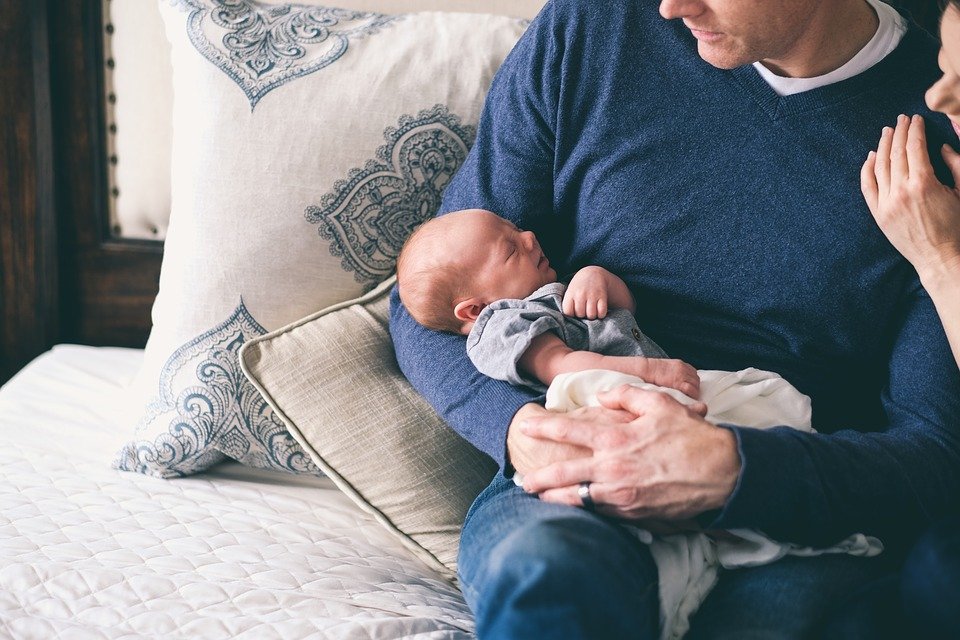 Samtal om familjeliv och föräldraskap
Familjelivet högst centralt för de flesta 
Psykisk ohälsa påverkar nära relationer 
Mycket skam och skuld inblandad när det gäller barn och föräldraskap 
”Alla har det väl jobbigt med barnen” 
Vad får man prata om var?
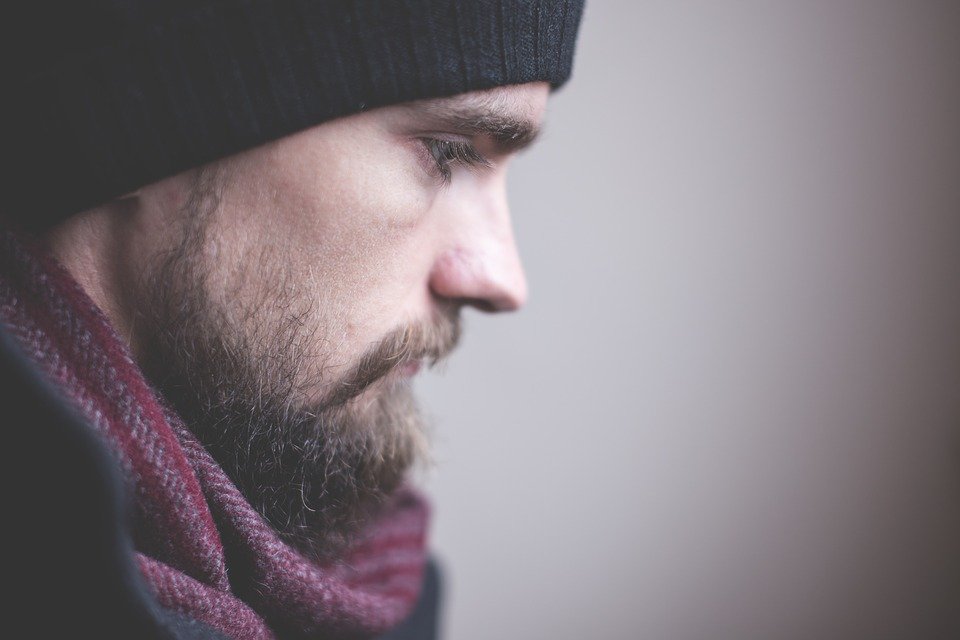 Osäkerhet och tvivel kontra orosproblematik
Känslomässig svängighet kontra depression 
Trötthet kontra utmattning 
Behov av stöd eller behov av konkret hjälp?
Normalisering: vad är normalt och inte?
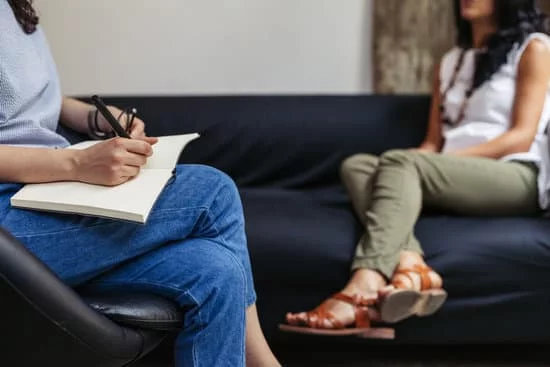 Problematisering och råd stjälper (oftast) mer än hjälper 
Lyft fram det positiva som beskrivs 
Omformulera 
Styr bort från normer – hitta det individuella
Fokus på styrkorna
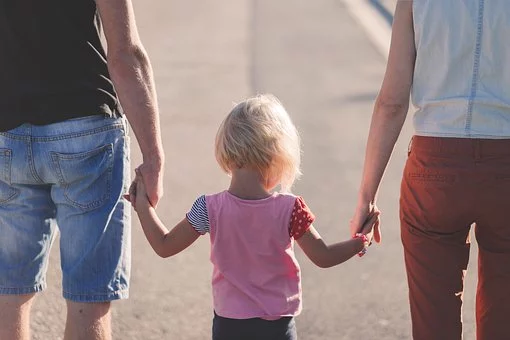 Barn tål halvbra föräldrar! 
Saker ändras SNABBT under småbarnsåren – draghjälp av barnet 
Hjälp med att stå ut och vänta – acceptans 
Man får ogilla att vara förälder!
Tillit och is i magen
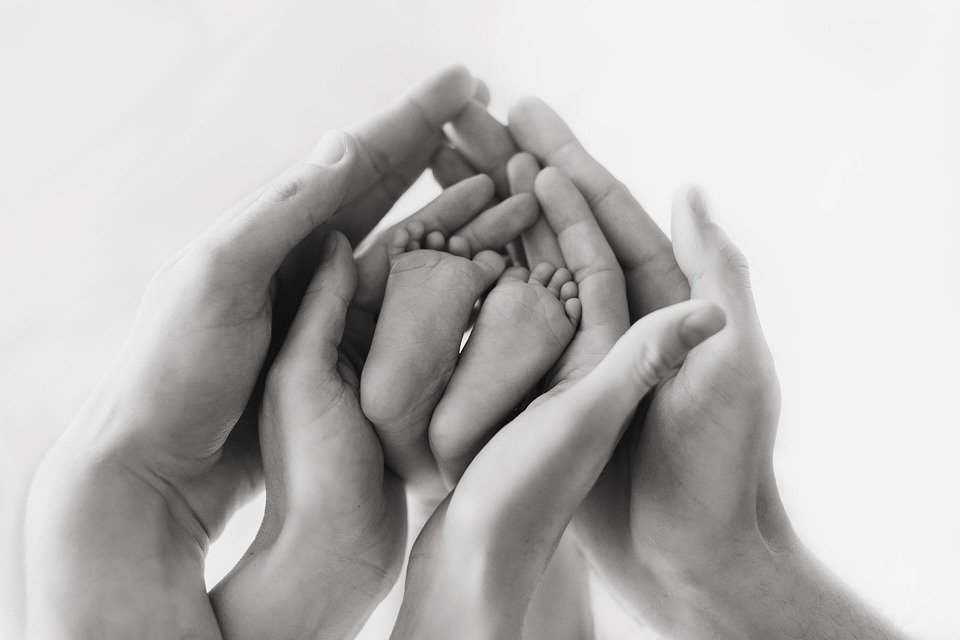 En förälder som problematiserar sitt föräldraskap behöver nästan aldrig hjälp med just föräldraskapet 
Släpp loss kärleken så sköter den sig själv! Hjälp till avslappning. 
Föräldrar sätter sina barn främst – hjälp till självomhändertagande
Man kan aldrig vara för snäll mot en förälder!
Föräldraskap är starka grejer…
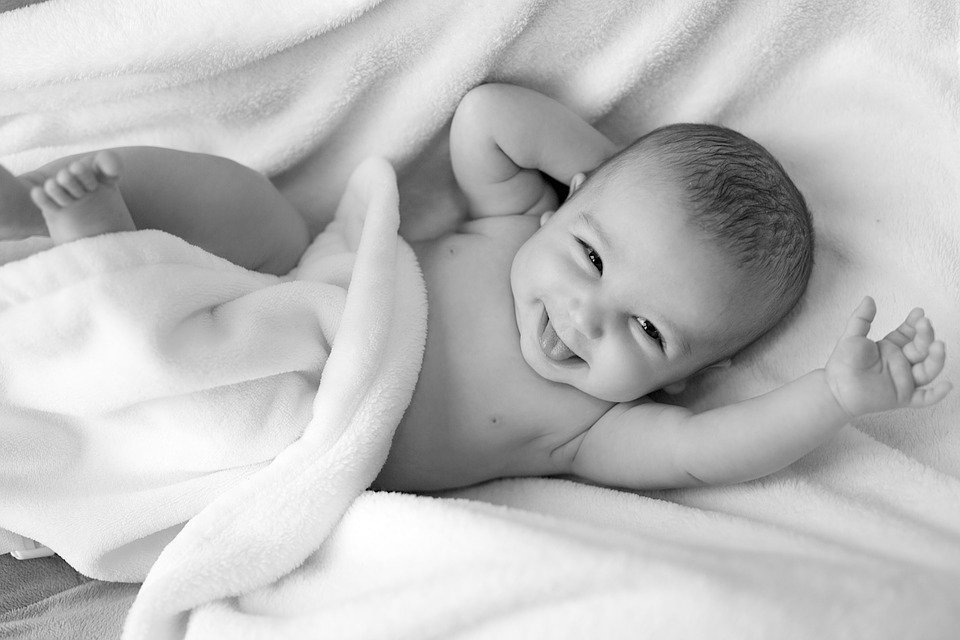 Men barnet då?
Hur är förälderns funktion i vardagen? 
Finns det fler vuxna kring barnet? 
Vem märker om barnet inte har det bra? 
Partnern som informationskälla 
Behöver barnet en egen kontakt? 
Signalerar föräldern behov av stöd eller behov av konkreta hjälpinsatser?
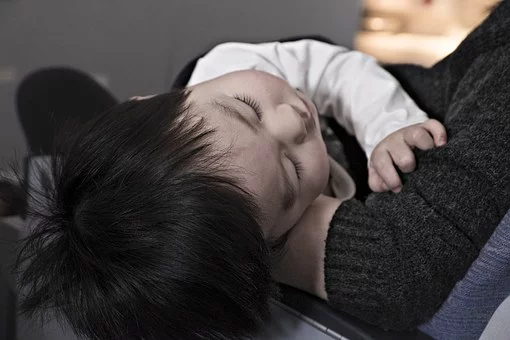 Destruktiva föräldrabeteenden – när måste vi reagera snabbt?
Aggressivitet och våld
Oförmåga att läsa av signaler
Glömska/försumlighet
Alltför upptagen av annat i livet än barnet
Alltför oförutsägbar
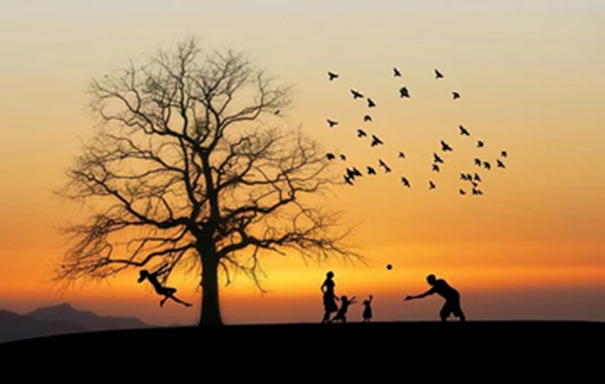 Sammanfattning
Föräldrablivandet och småbarnsperioden är en extremt påfrestande period för många 
Risk för psykisk ohälsa och behov av stöd i olika former 
Föräldrasjälvförtroendet är a och o 
Familjelivet påverkas av uteblivet socialt stöd 
Du som behandlare kan vara den enda som ser och bekräftar föräldern – slösa inte på värme och trygghet! 
Genom att ge föräldrar stöd ger man indirekt även de små barnen stöd
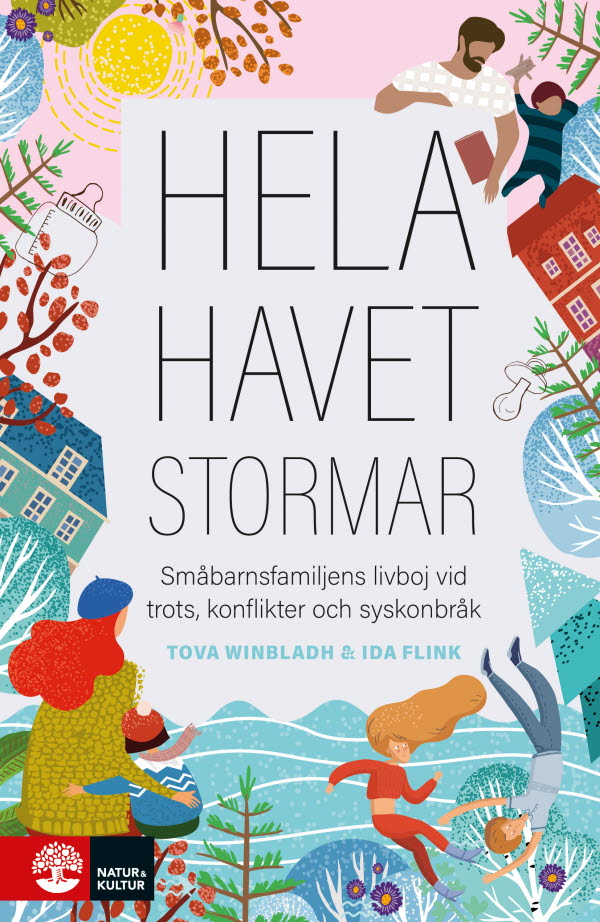 Litteraturtips! 
Genomgång av föräldrablivandets psykologi 
Vardagsnära exempel på olika typer av konfliktsituationer i  småbarnsfamiljer 
Situationsanalyser och förslag på olika saker man kan testa för att se om det ger effekt 
Passar bade föräldrar och professionella som möter föräldrar och/eller barn 

    Erbjudande nu för medlemmar i BTF! 
   nok.se/btfkongress